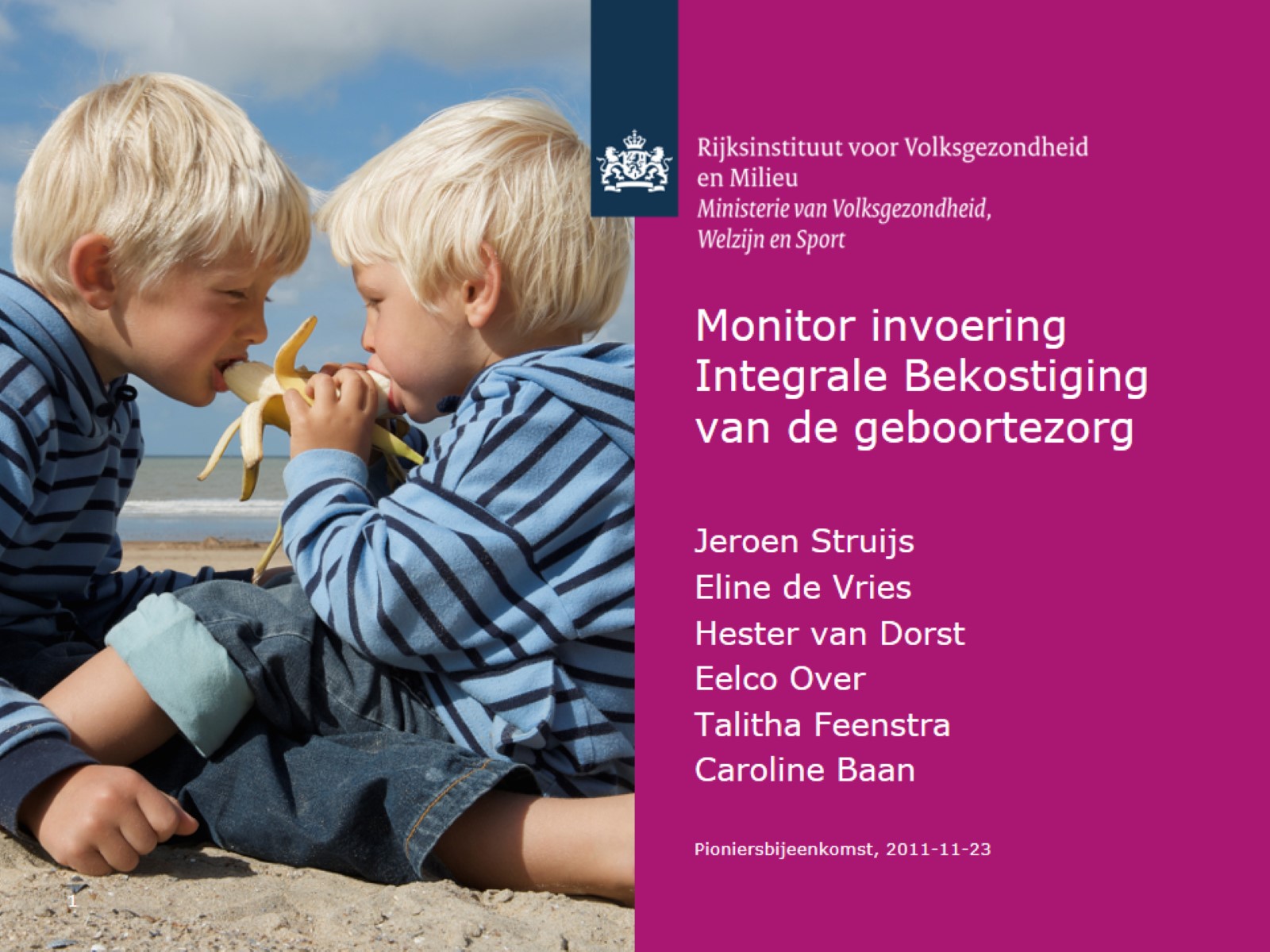 Monitor invoering Integrale Bekostiging van de geboortezorg
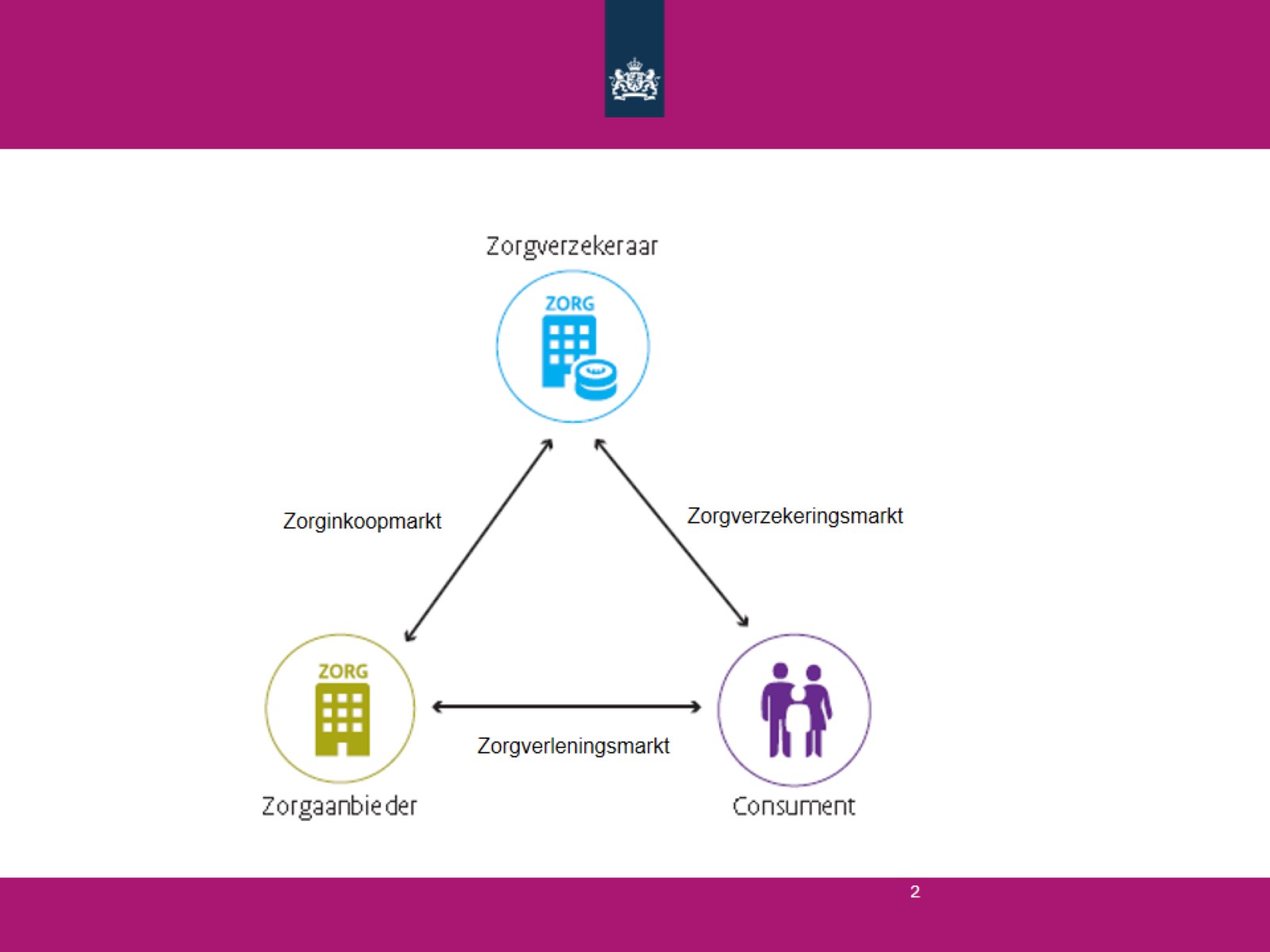 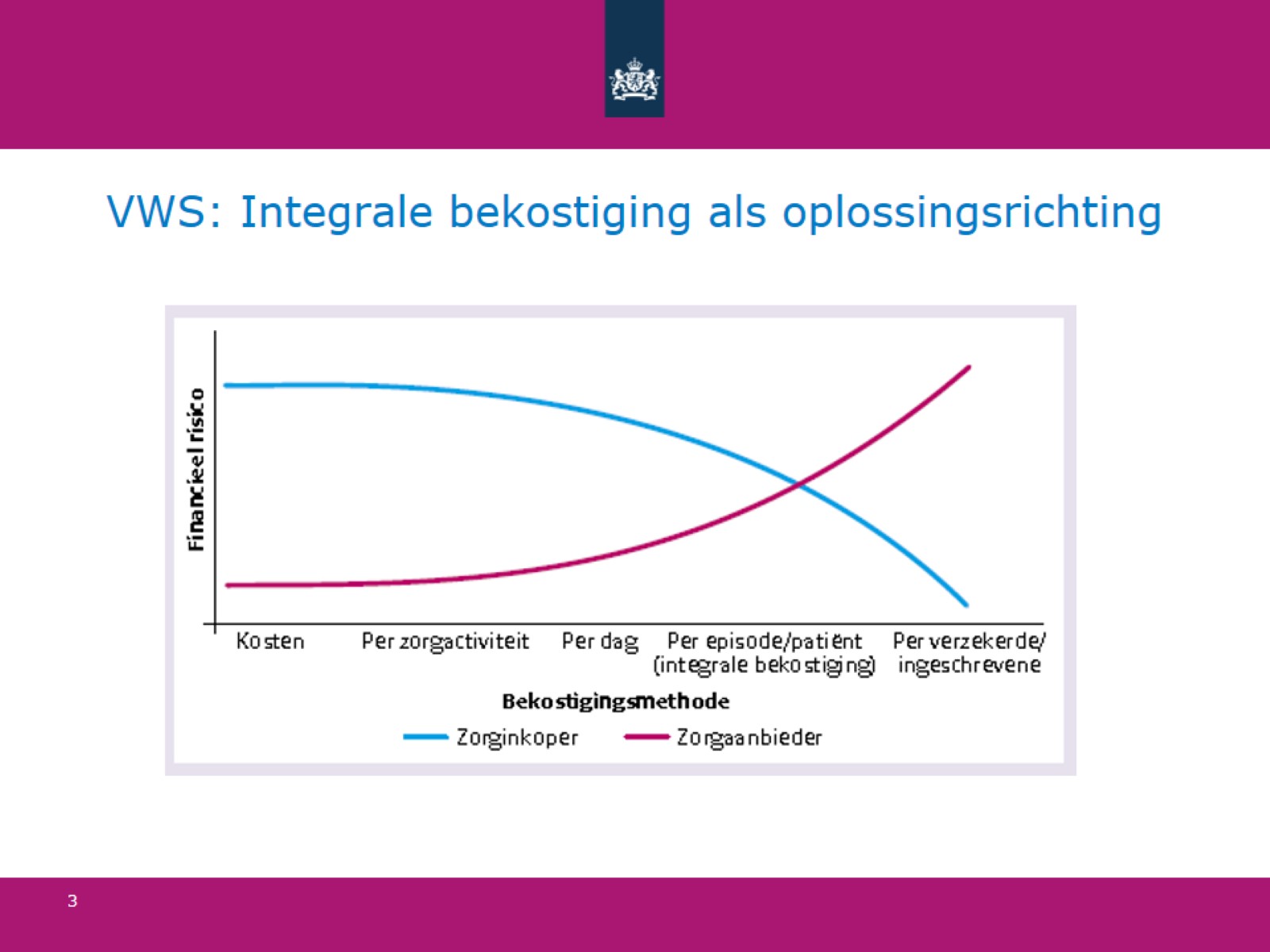 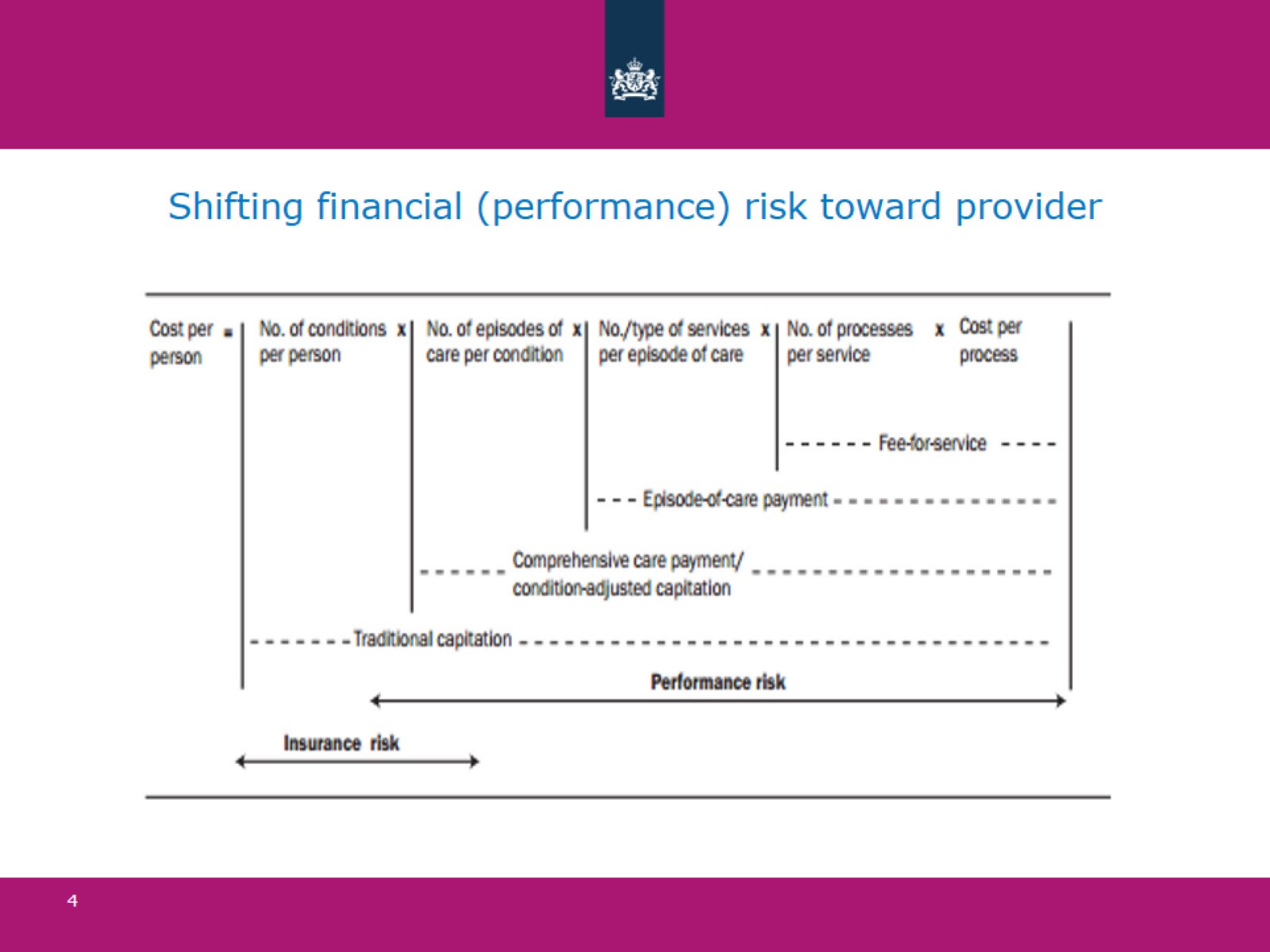 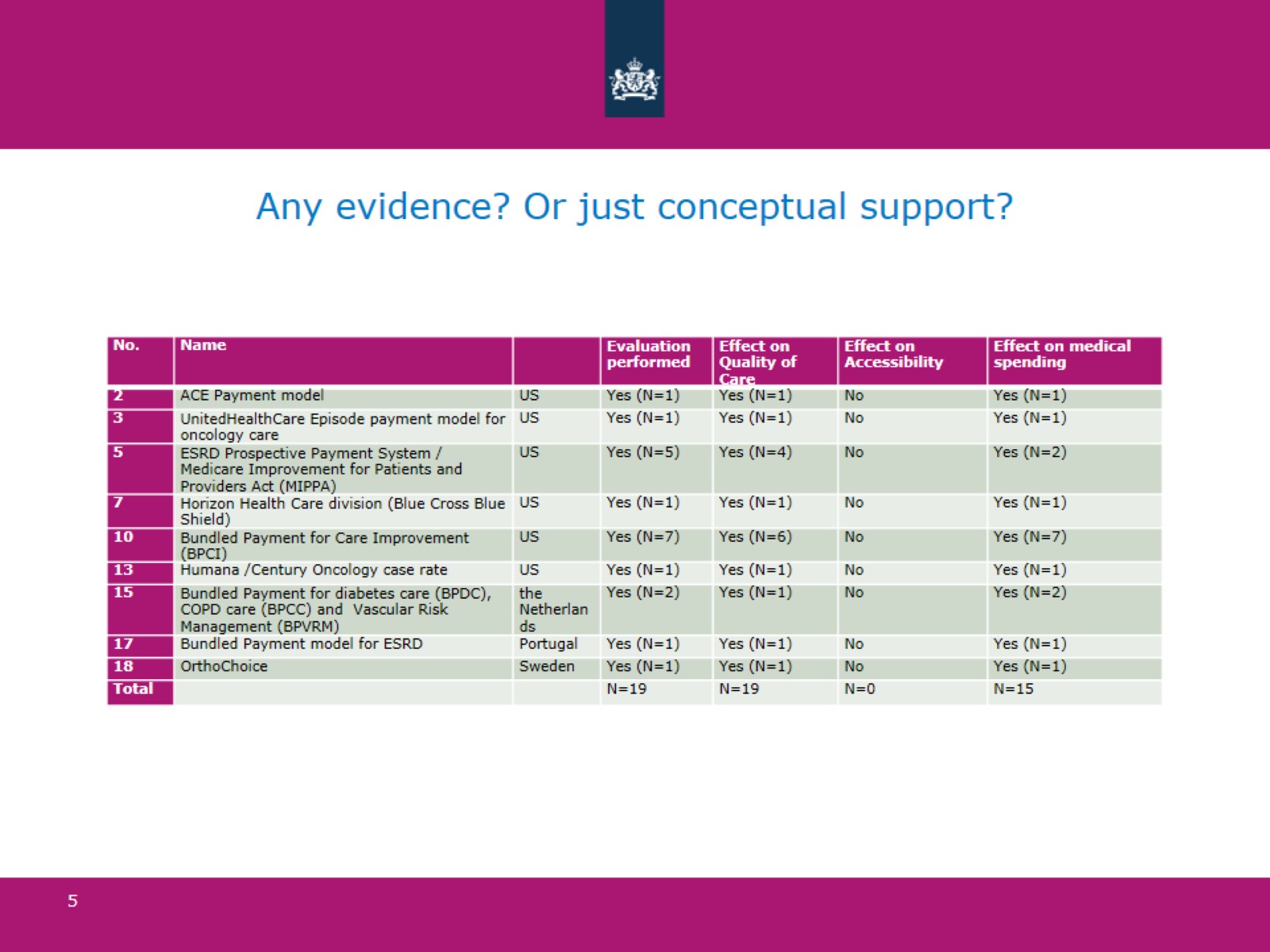 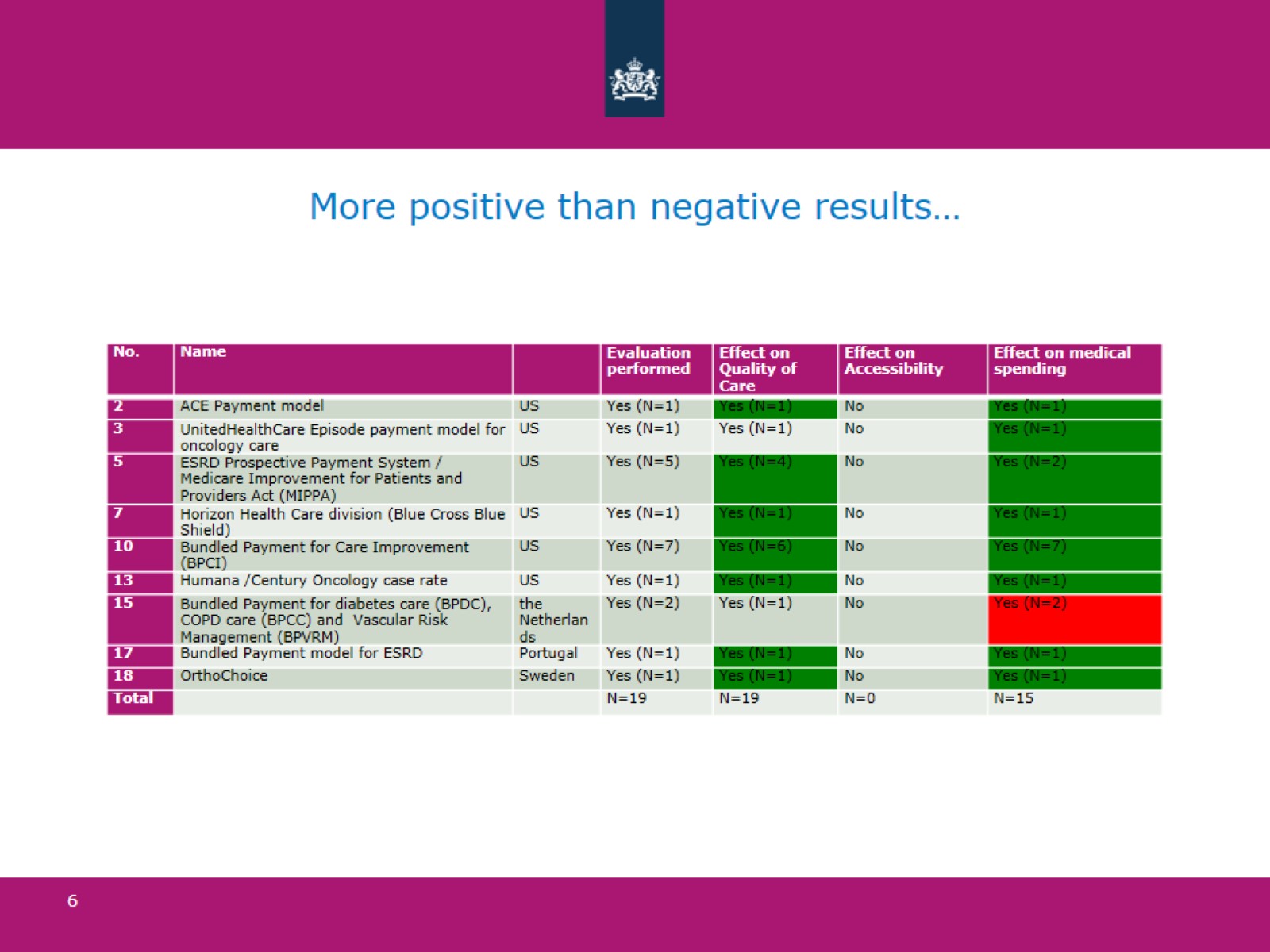 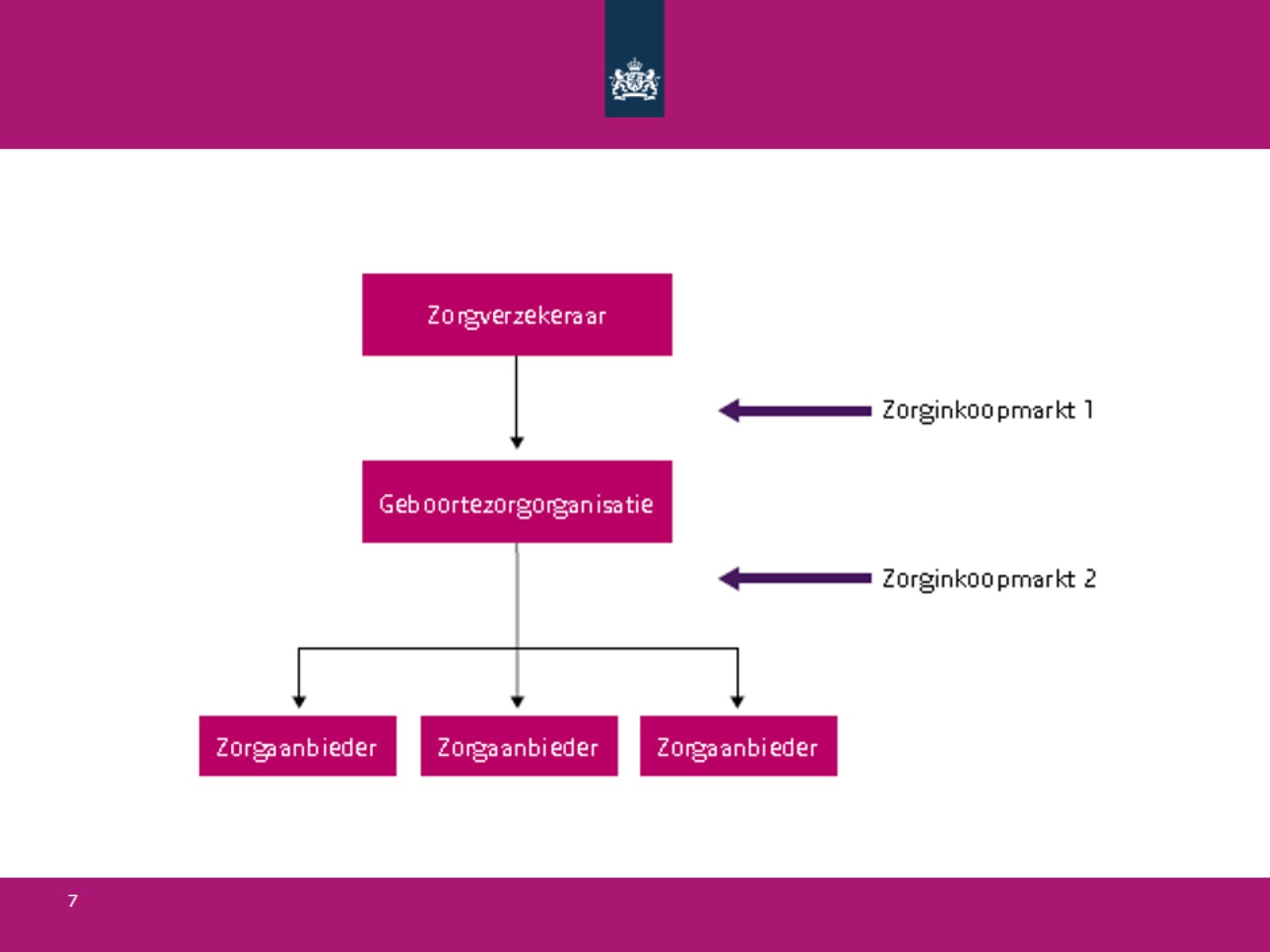 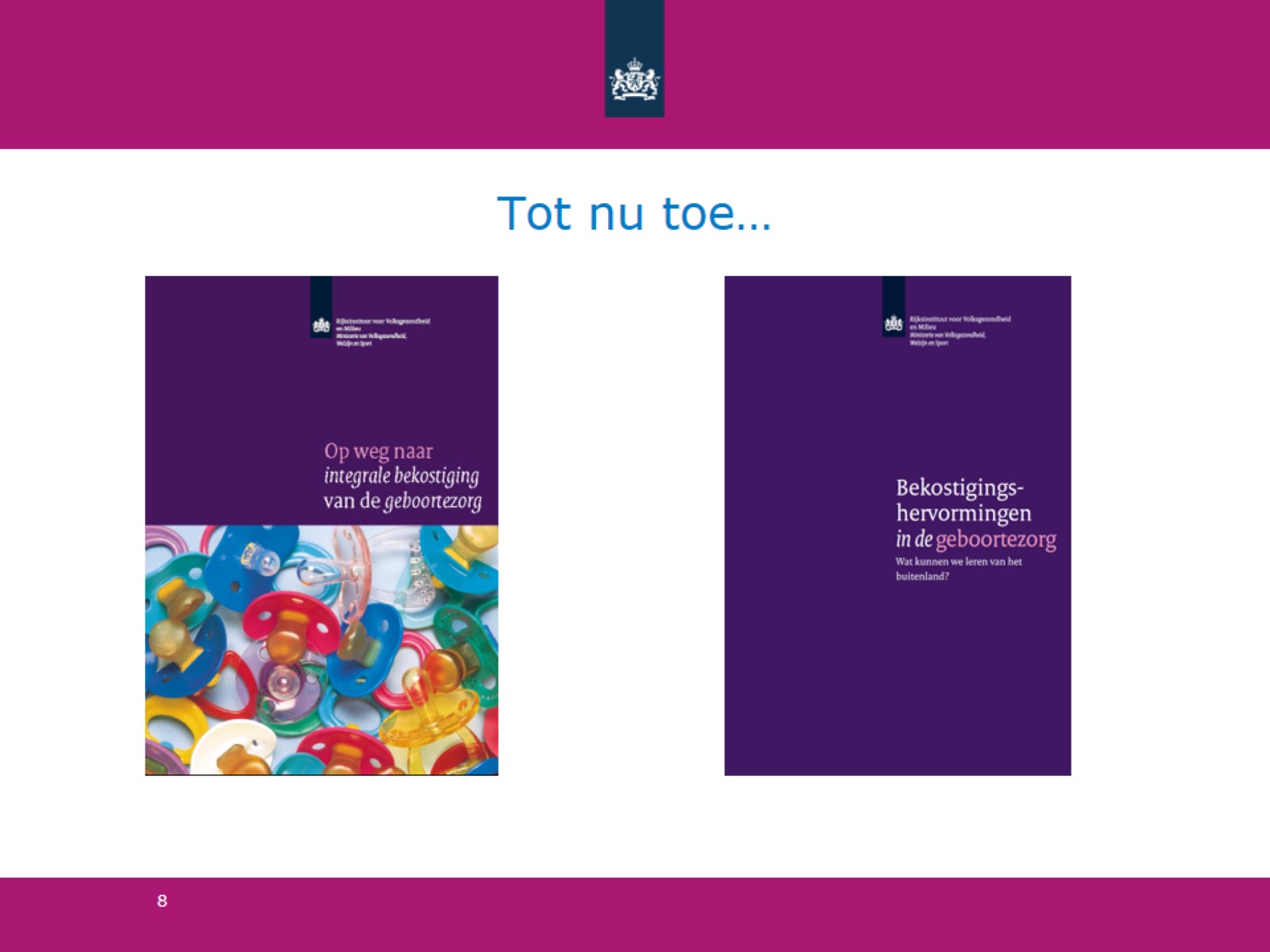 Tot nu toe…
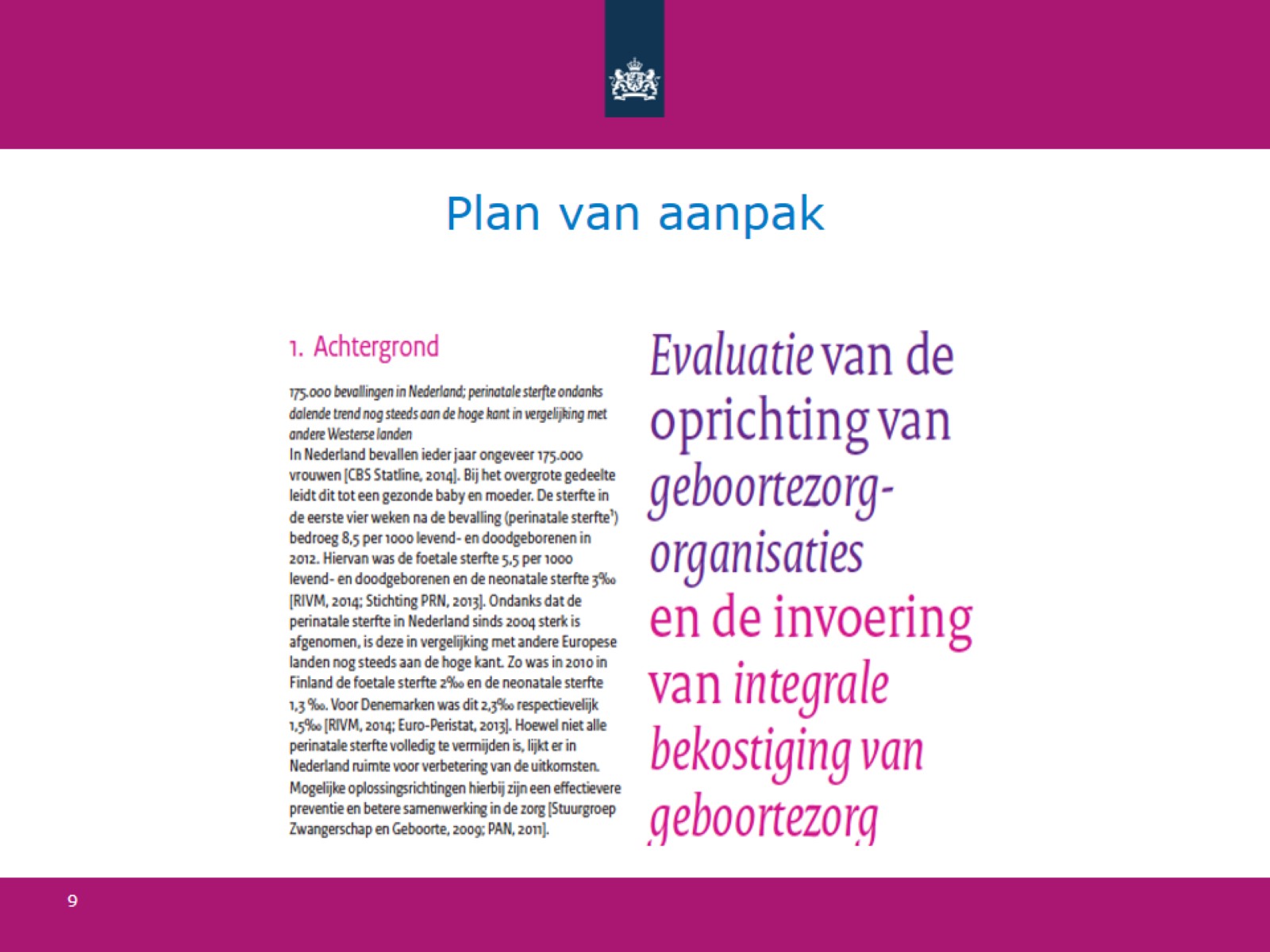 Plan van aanpak
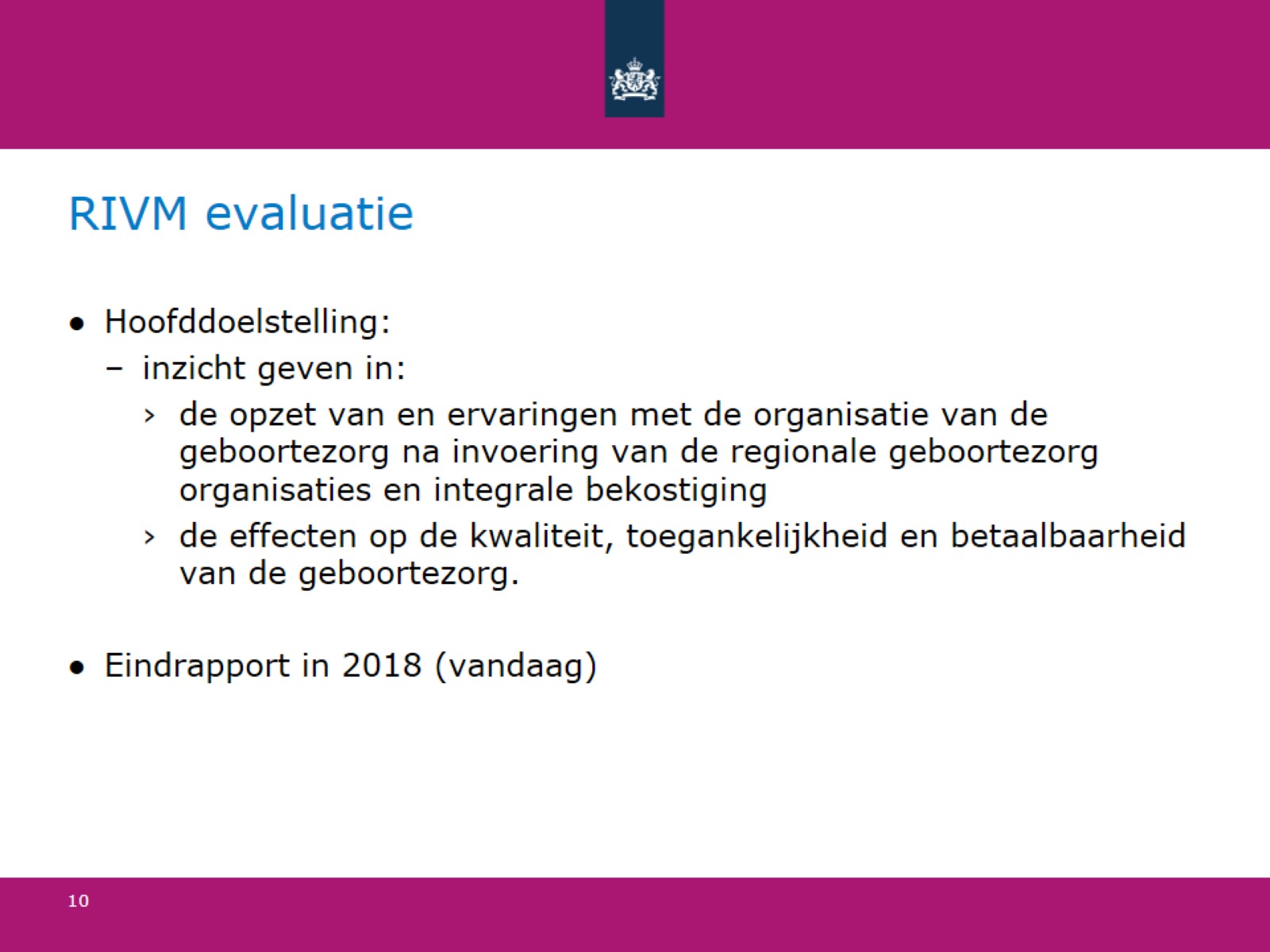 RIVM evaluatie
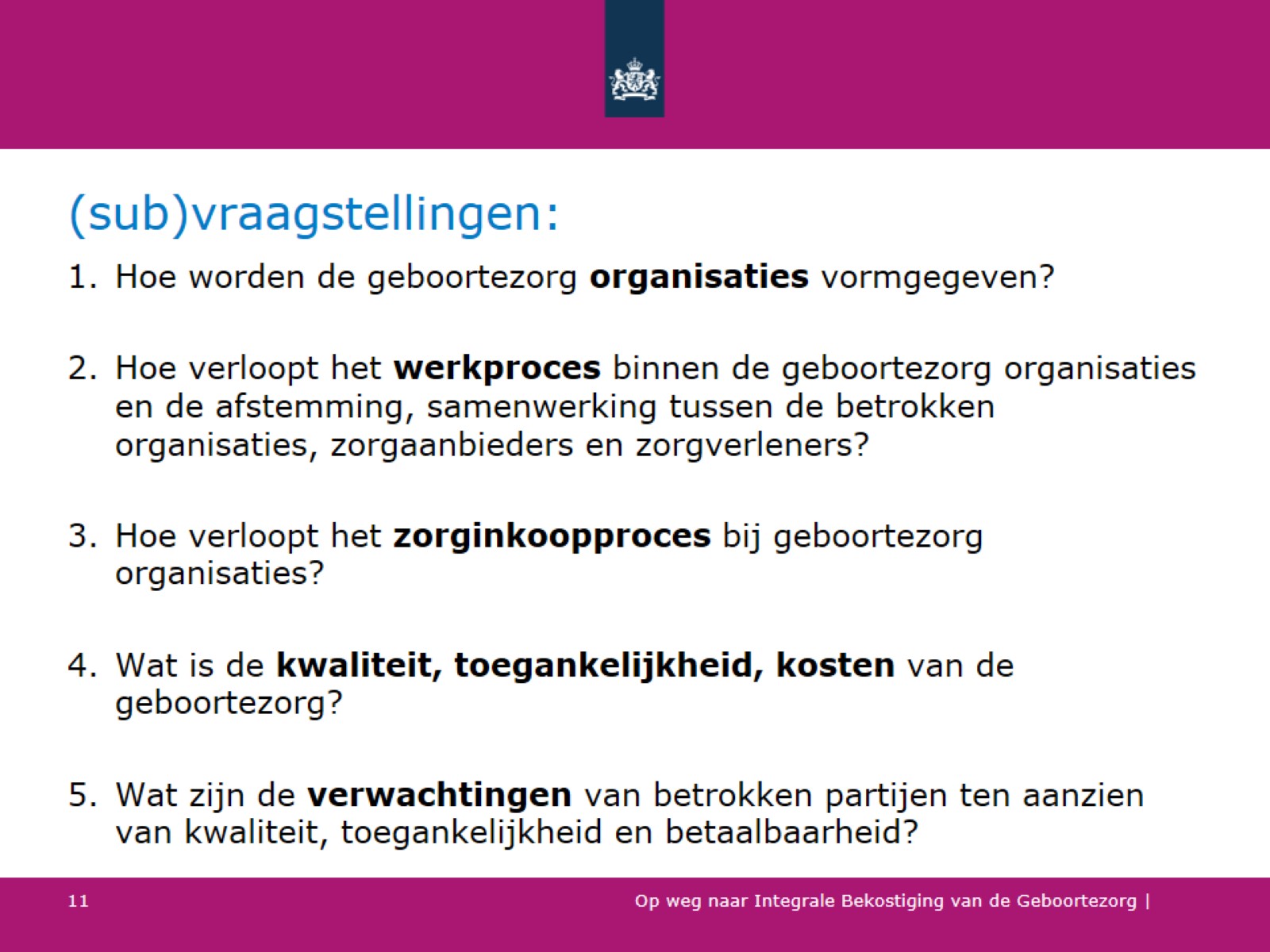 (sub)vraagstellingen:
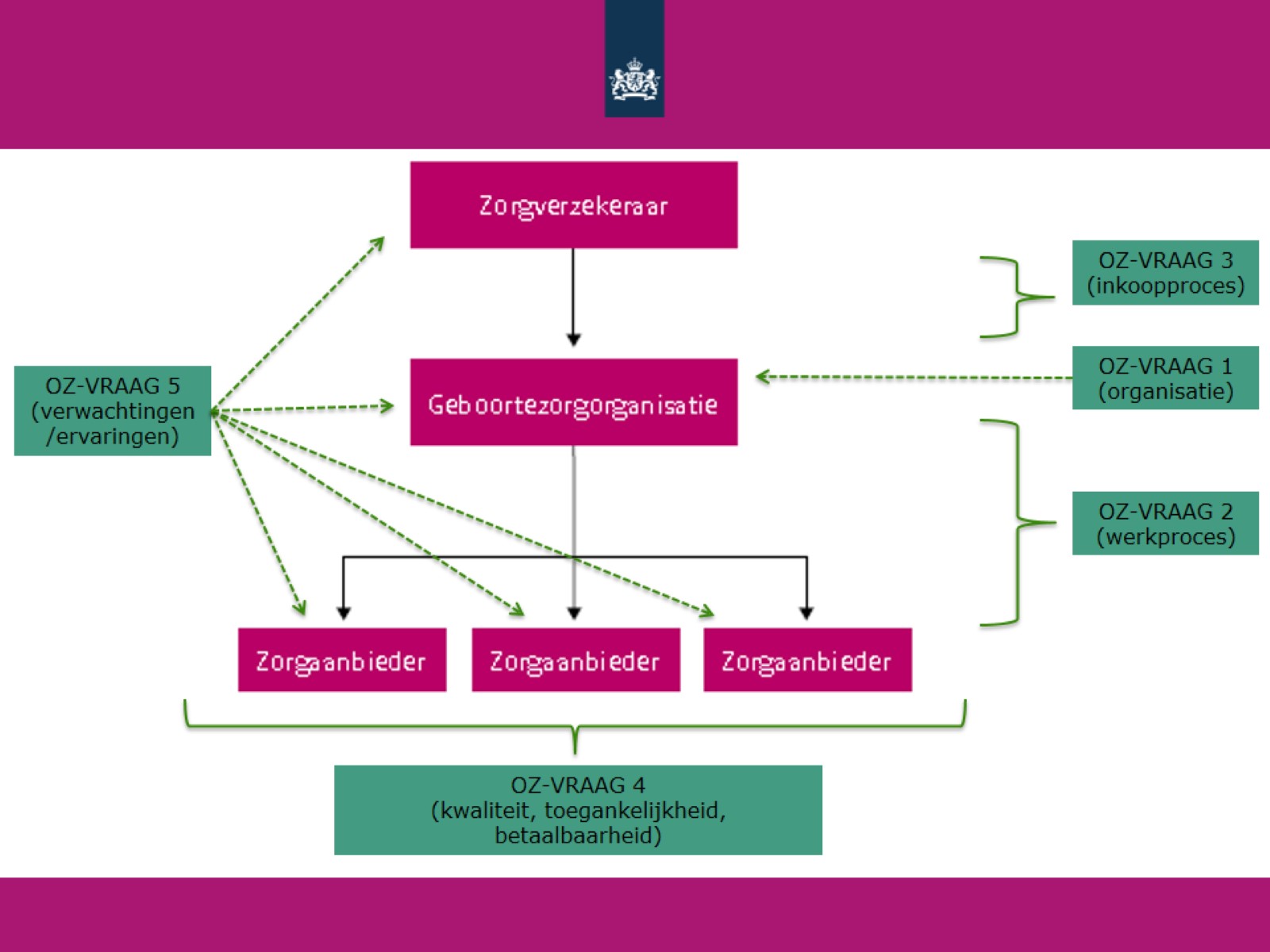 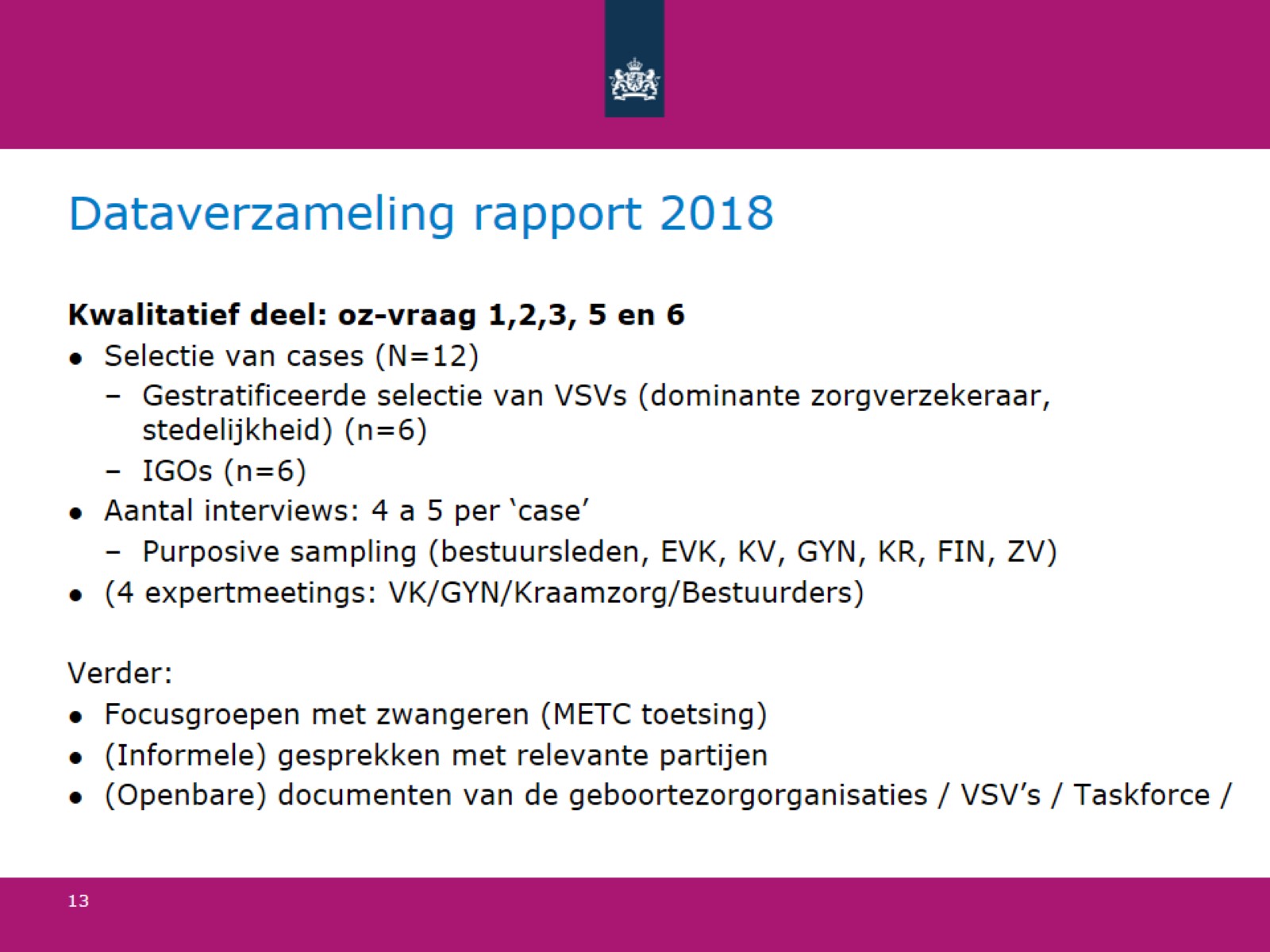 Dataverzameling rapport 2018
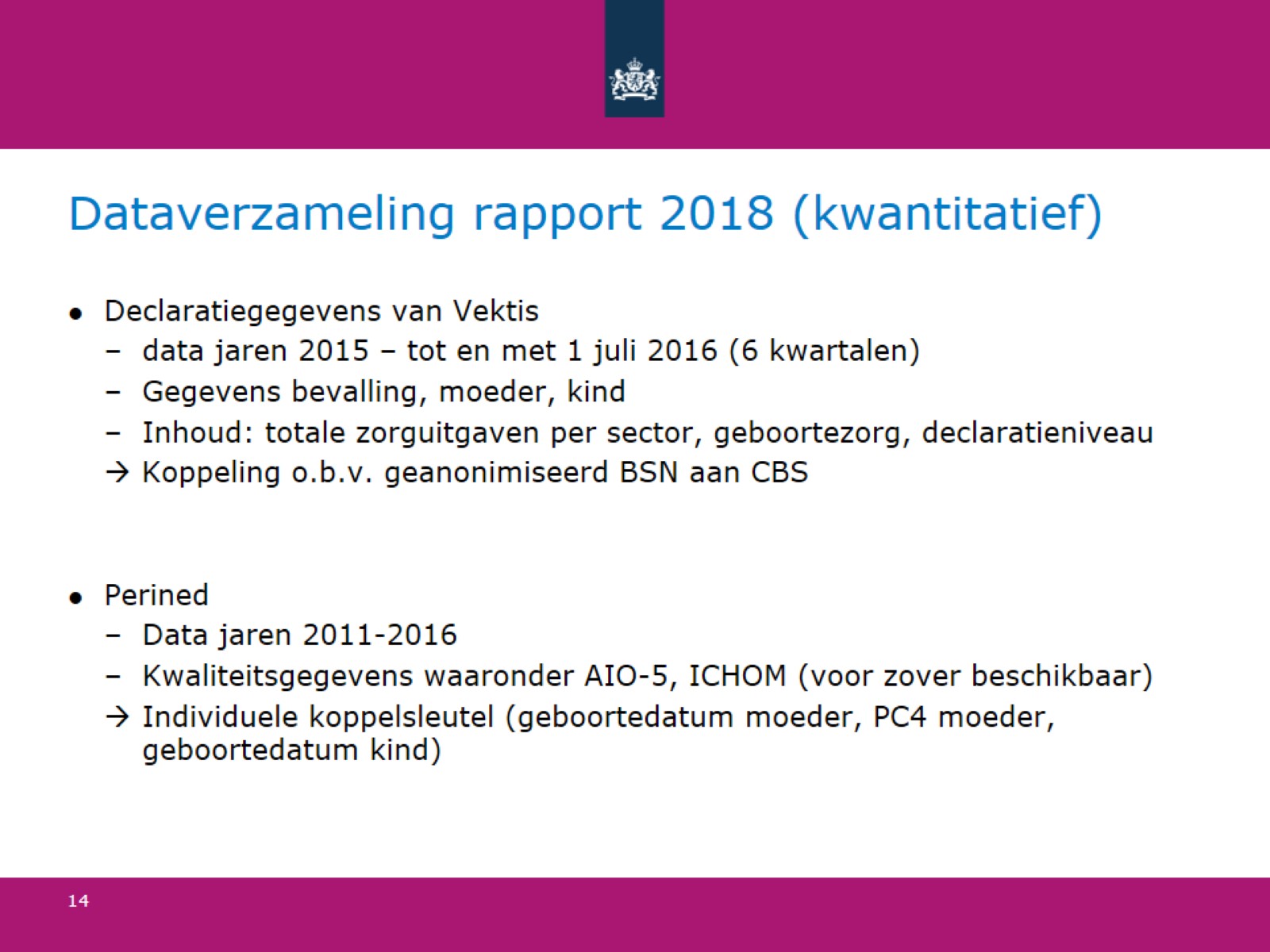 Dataverzameling rapport 2018 (kwantitatief)
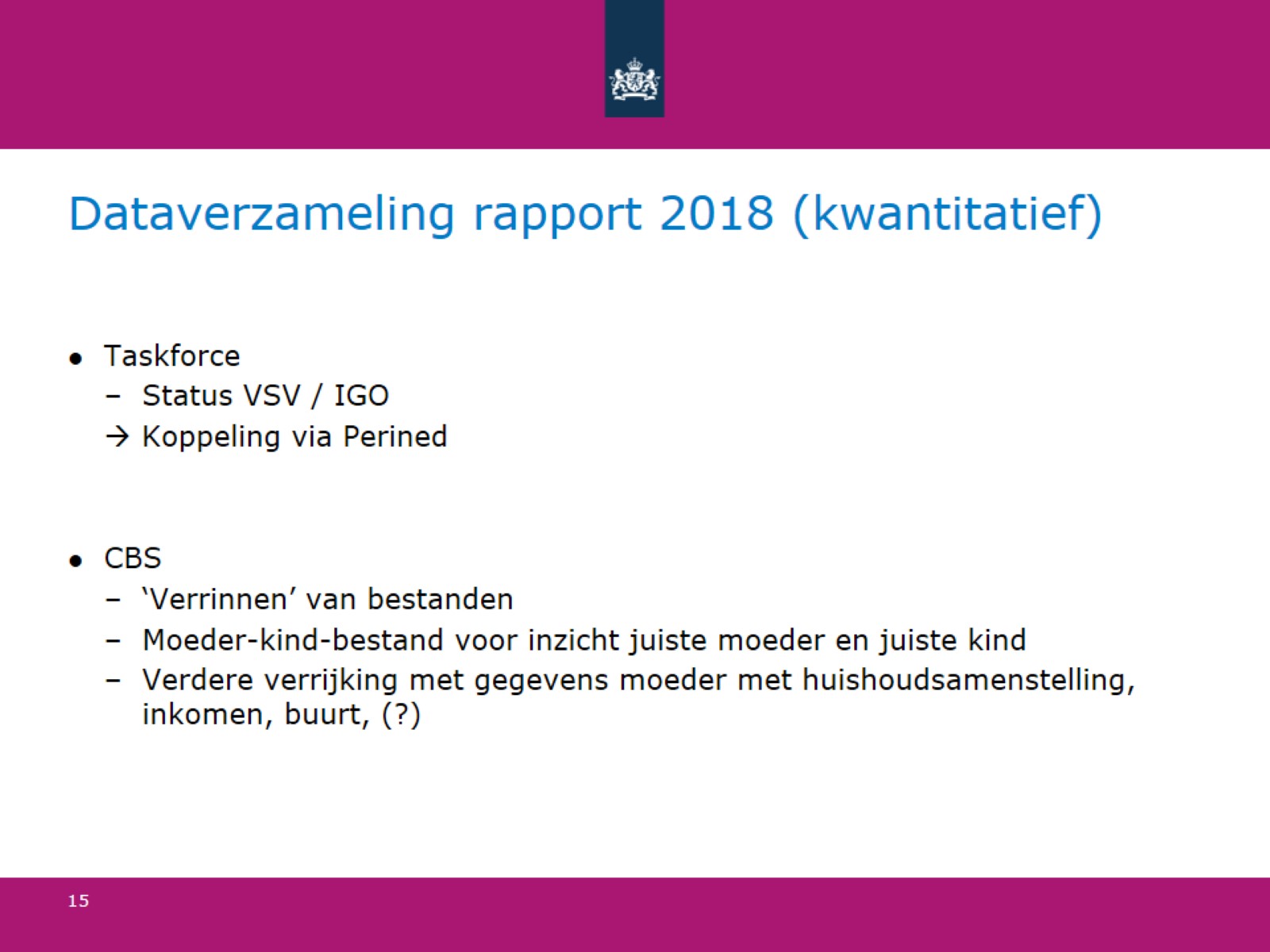 Dataverzameling rapport 2018 (kwantitatief)
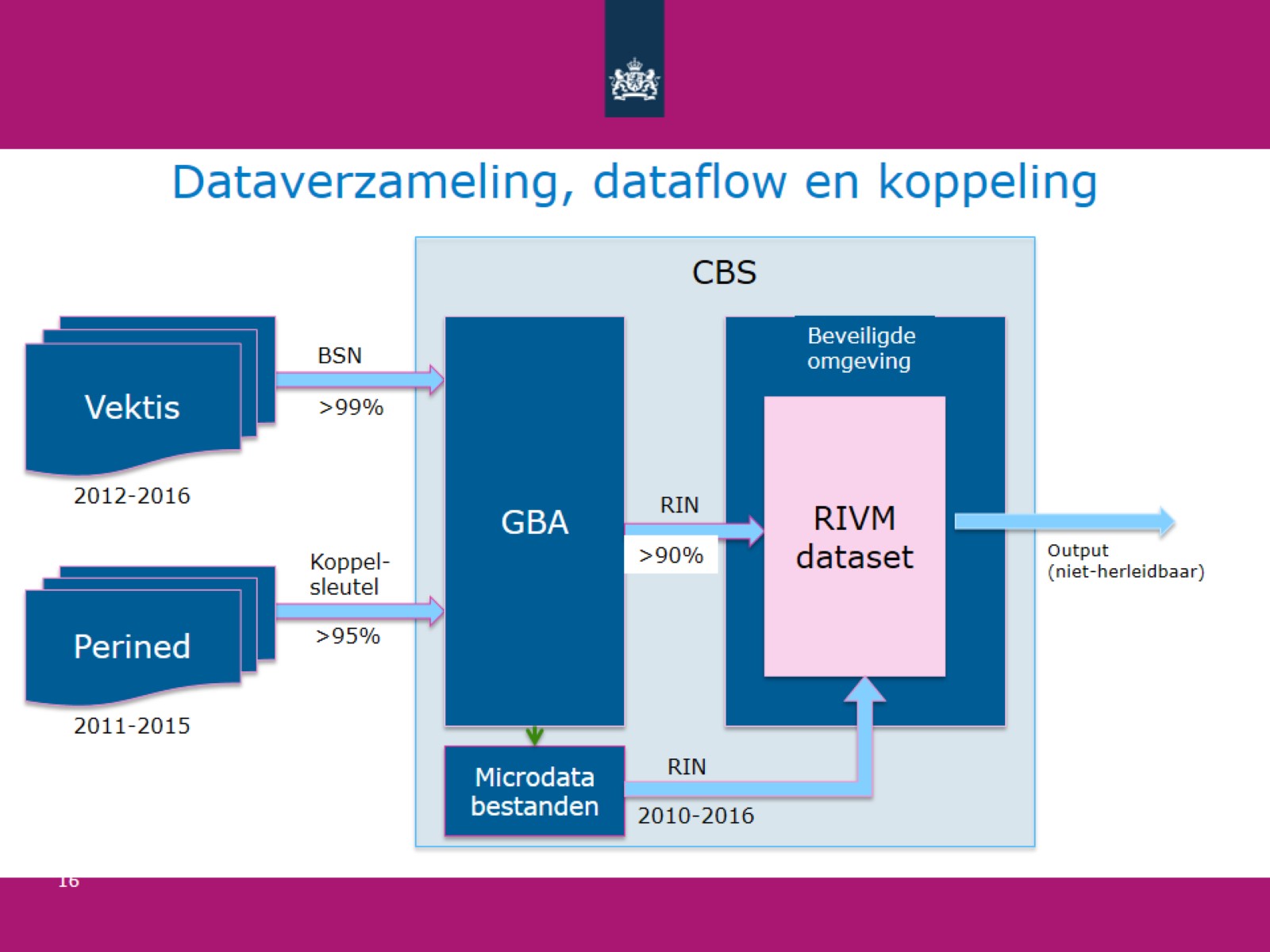 Dataverzameling, dataflow en koppeling
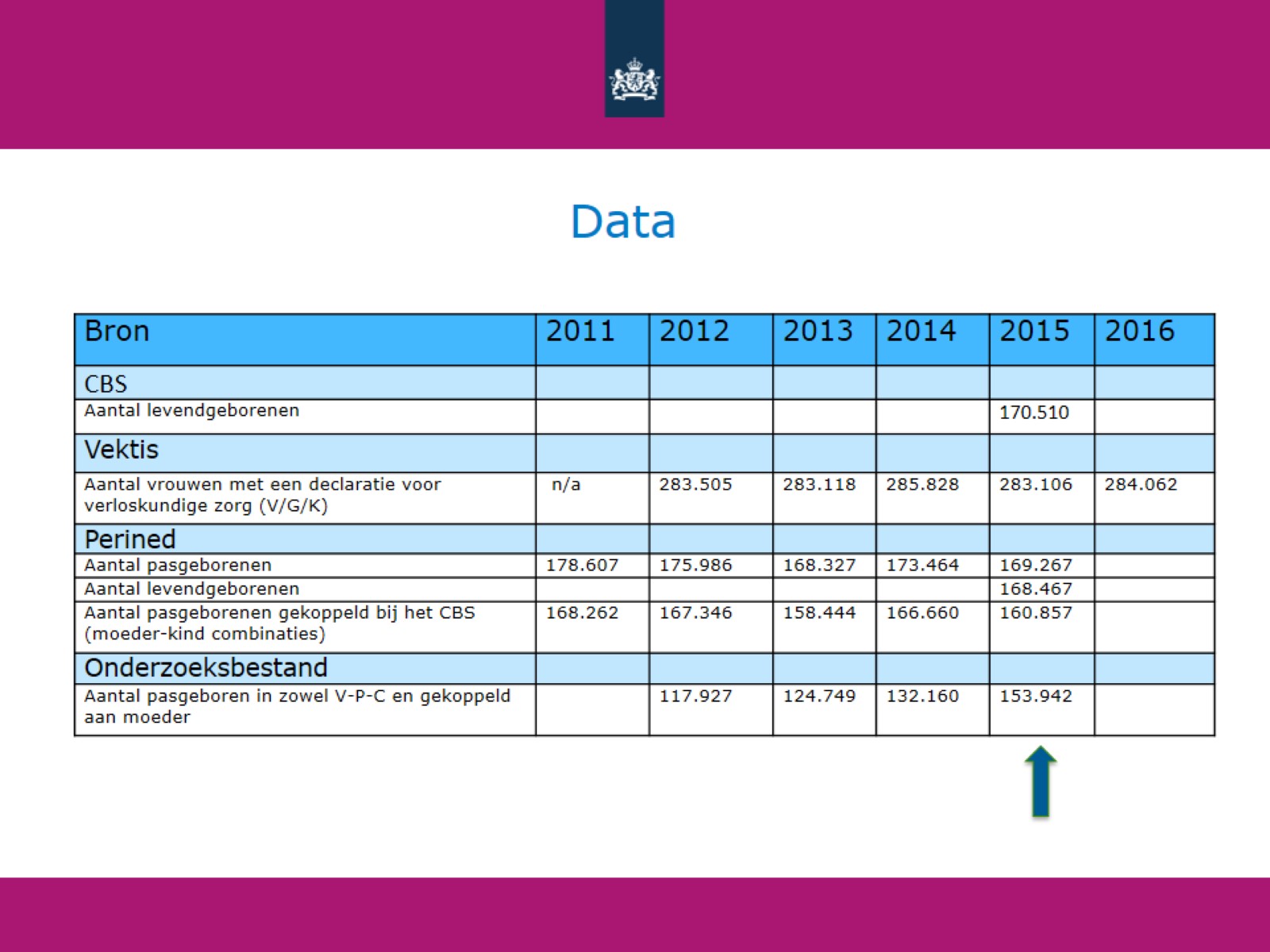 Data
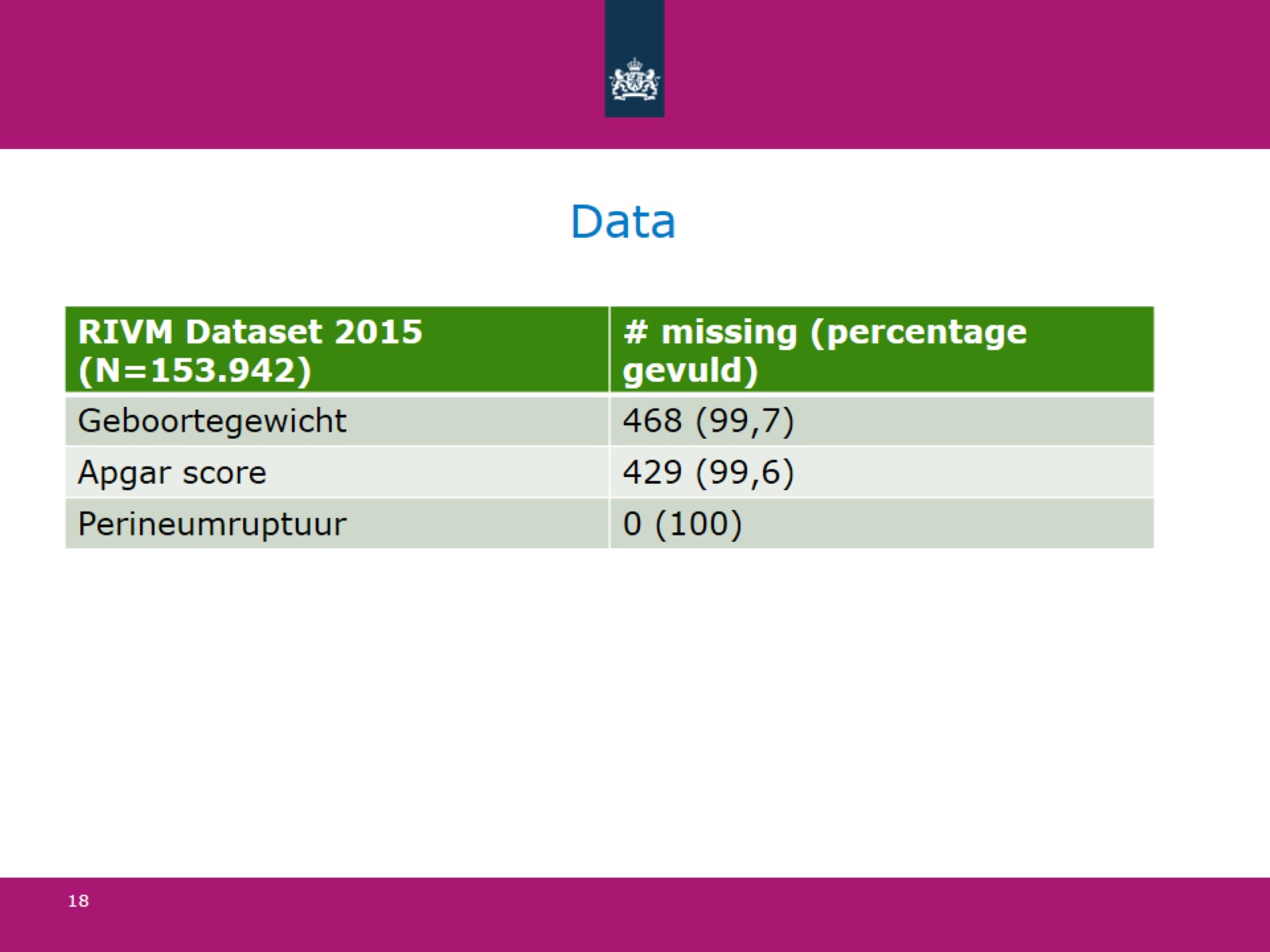 Data
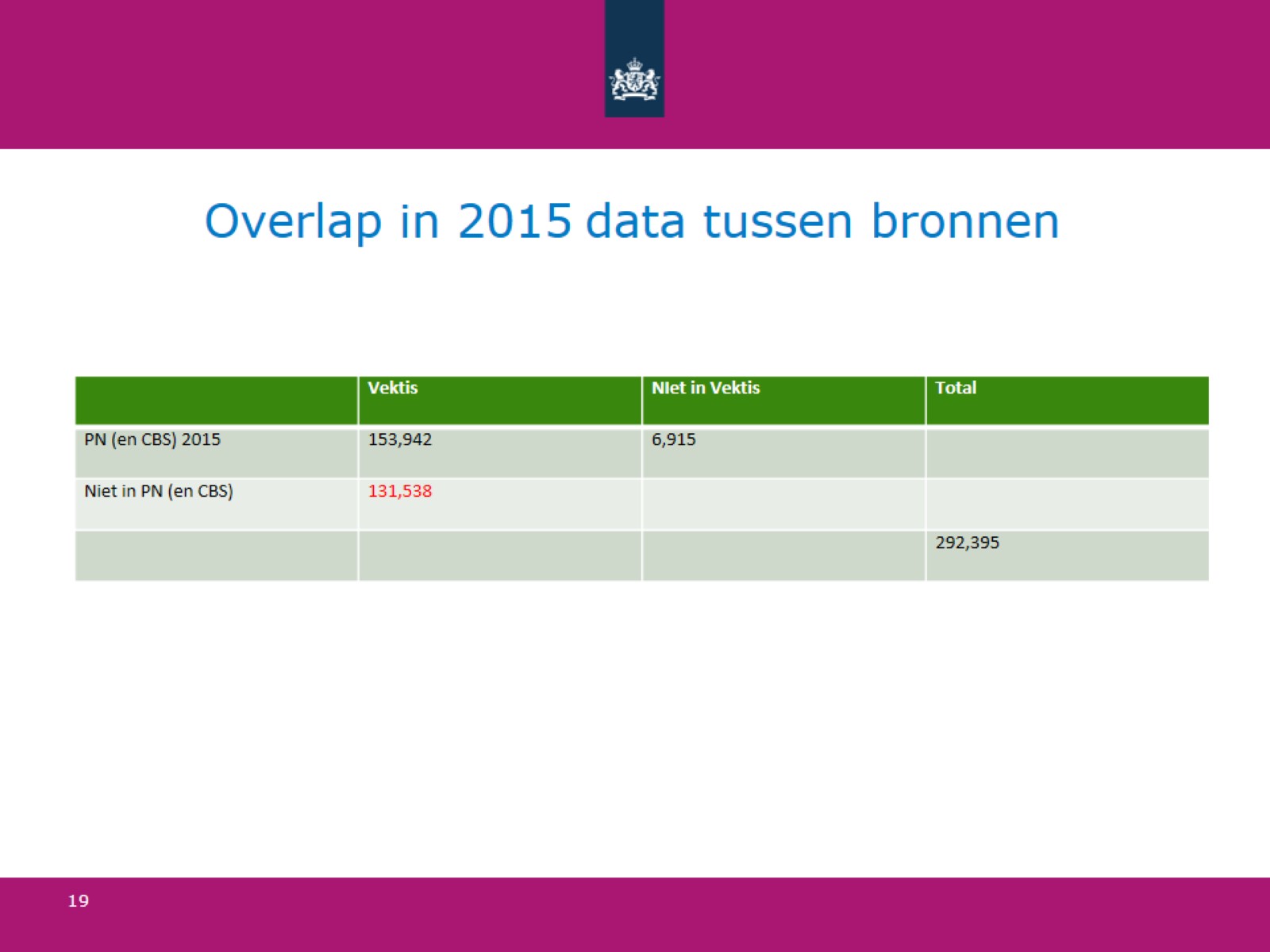 Overlap in 2015	data tussen bronnen
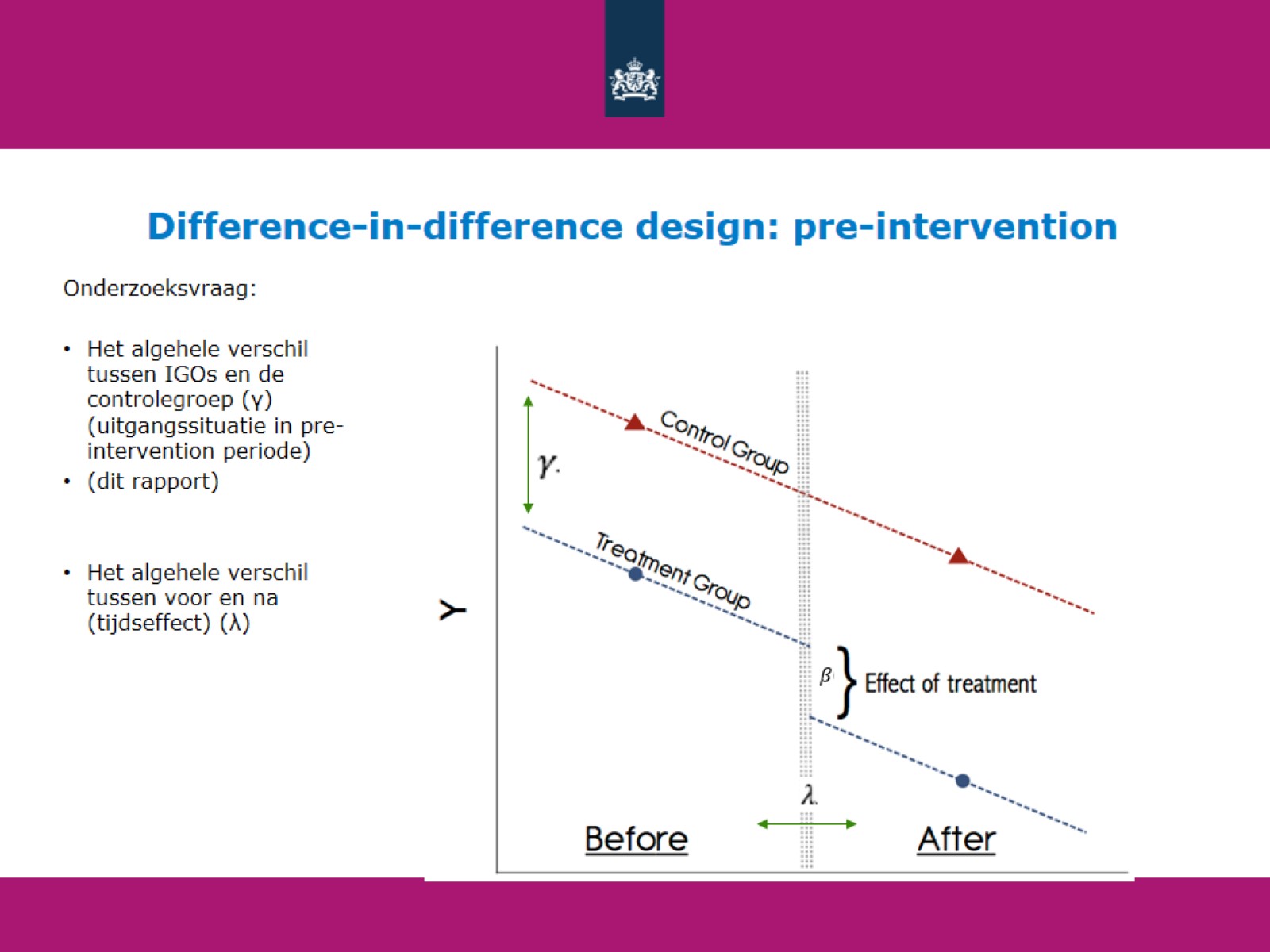 Difference-in-difference design: pre-intervention
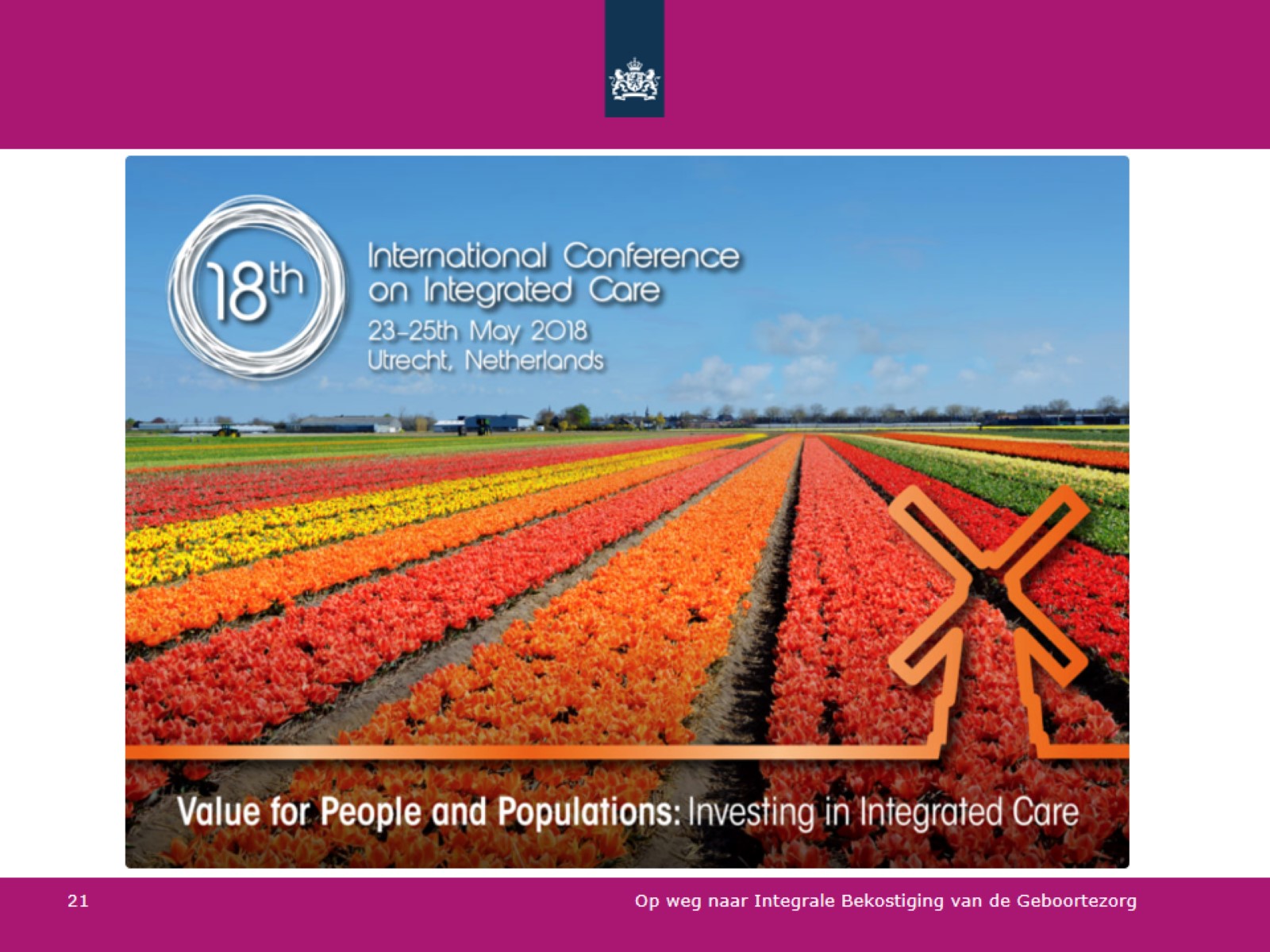 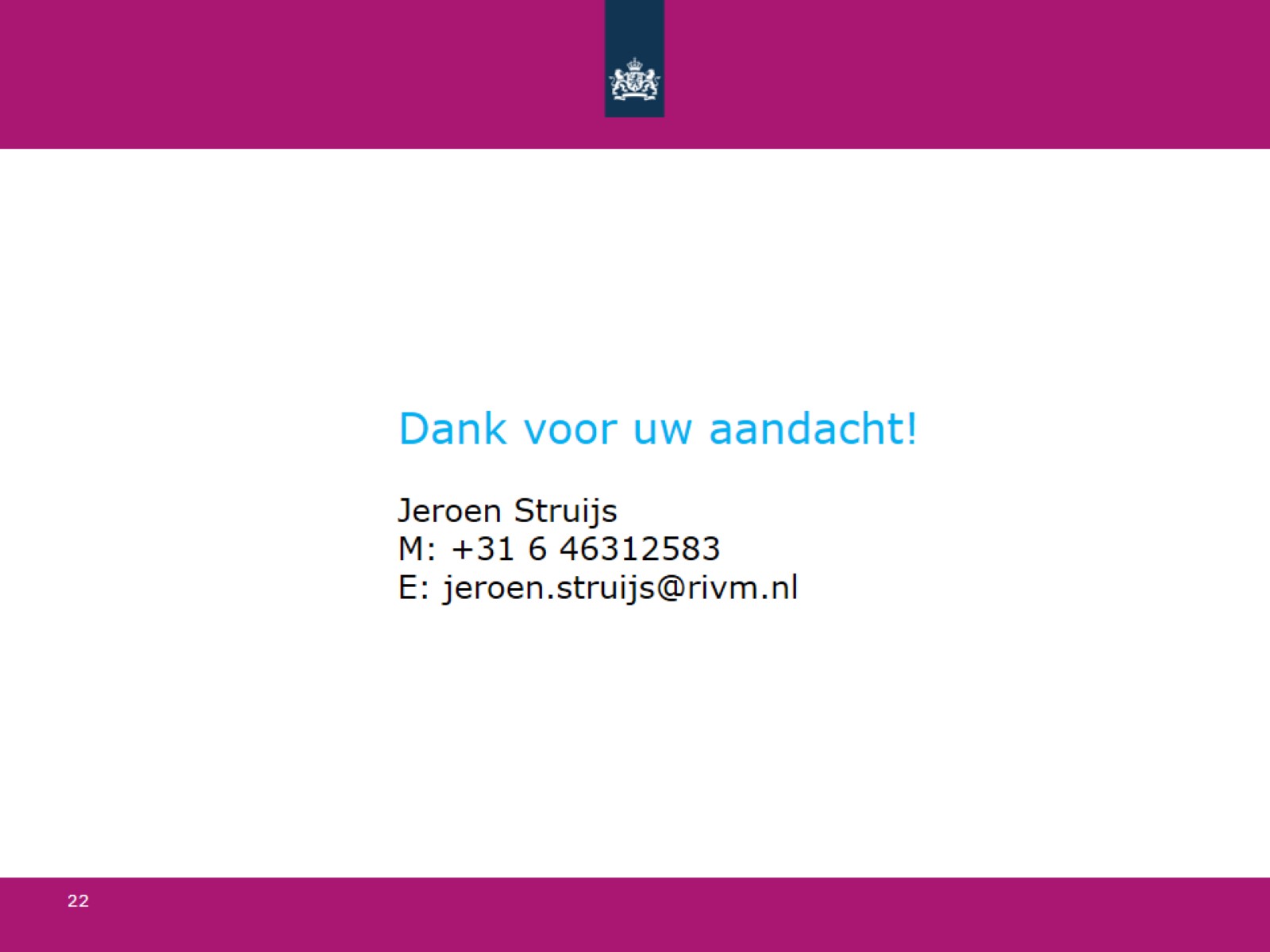